Муниципальное бюджетное дошкольное образовательное учреждение 
№ 14  г. Амурска Амурского муниципального района 
Хабаровского края
«Развитие интеллектуальных способностей детей  посредством использования инновационных технологий»
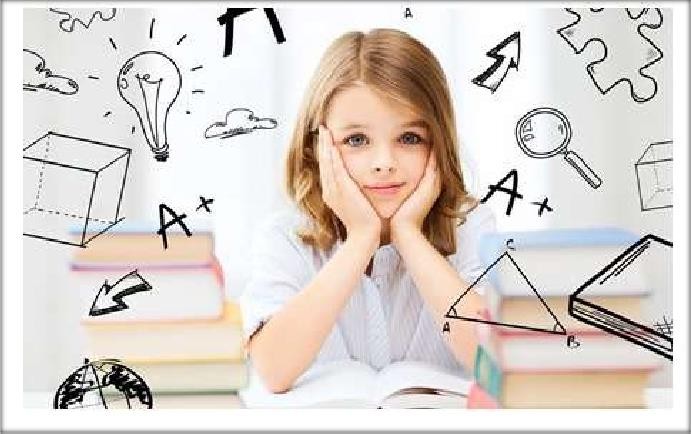 Амурск, 2025
АКТУАЛЬНОСТЬ:
Актуальность интеллектуального развития дошкольников
 связана с несколькими факторами:

1.Фундаментальность дошкольного периода. Навыки и умения, приобретённые в дошкольный период, будут служить основой для получения знаний и развития способностей в более старшем возрасте
2. Подготовка к школьному обучению. При изучении готовности к школе акцент делается не на сумму усвоенных ребёнком знаний, а на уровень развития интеллектуальных процессов. 
        Ребёнок должен уметь выделять существенное в явлениях окружающей действительности, сравнивать их, видеть сходное и отличное, научиться рассуждать, находить причины явлений, делать выводы.
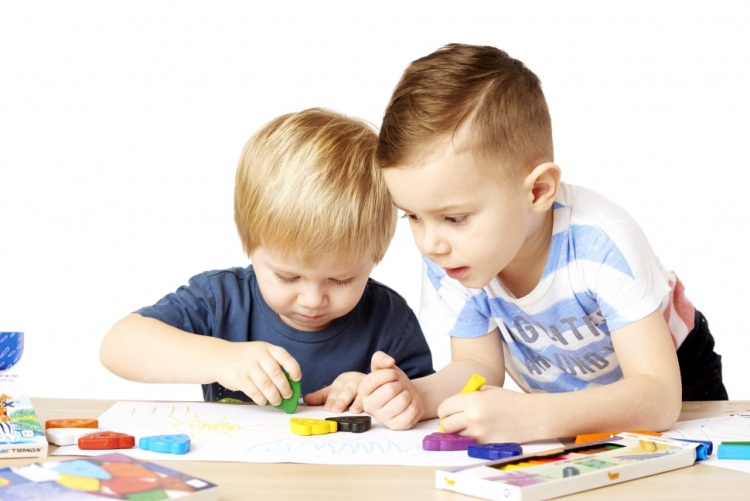 Программа практикума
«Развитие интеллектуальных способностей детей  посредством использования технологии 
«Смарт - тренинг»
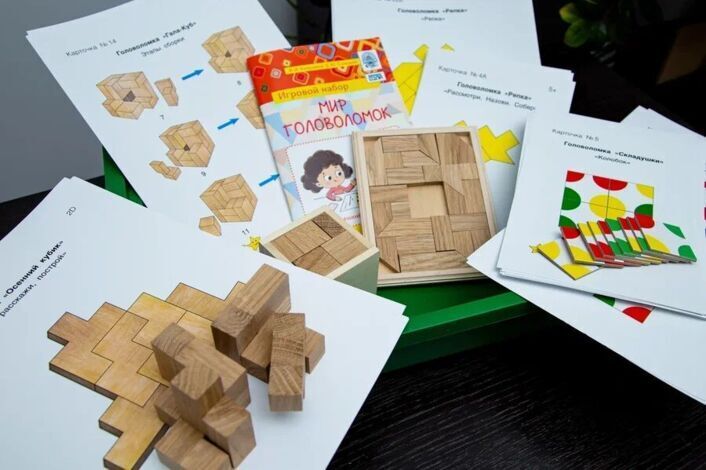 ПОНЯТИЙНЫЙ АППАРАТ:
Технология «Смарт - тренинг» для дошкольников
«смарт» (от англ. smart) основное значение которого определяется как, толковый, сообразительный, умный, находчивый, расшифруем его: 

S.M.A.R.T.
.Specific– конкретный
.Measurable – измеримый
.Attainable – достижимый
.Relevant – значимый
.Time-bound – ограниченный во времени.
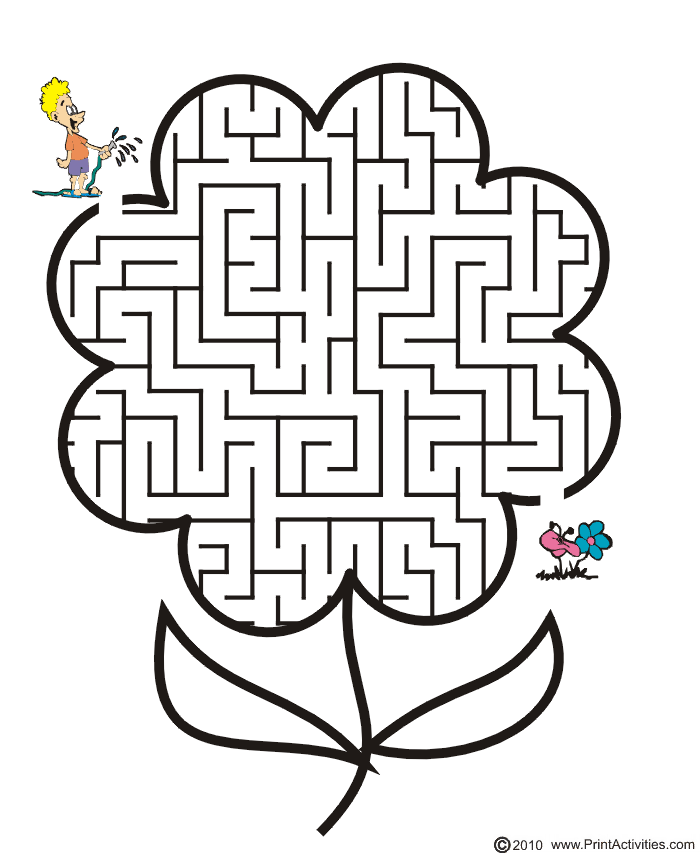 ПОНЯТИЙНЫЙ АППАРАТ:
«тре́нинг» (англ. training от train– обучать, воспитывать) обозначает метод активного обучения, направленный на развитие знаний, умений и навыков (приказ Минкультуры РФ от 06.05.2008 N71).
  Технология «Смарт-тренинг» в дошкольной образовательной организации - это метод активного обучения детей, направленный на достижение поставленной цели, развитие познавательного интереса, сообразительности и находчивости.
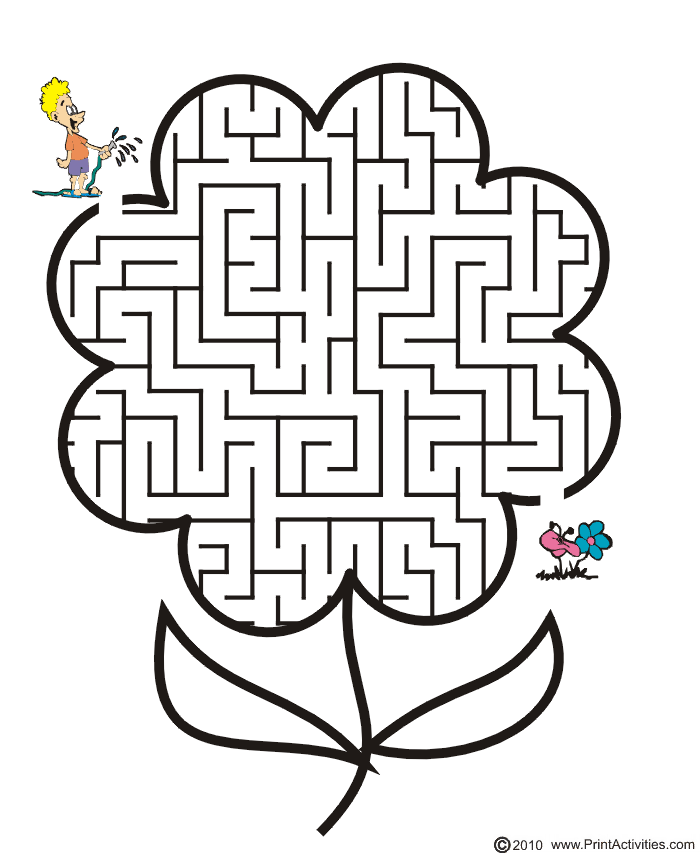 ПОНЯТИЙНЫЙ АППАРАТ:
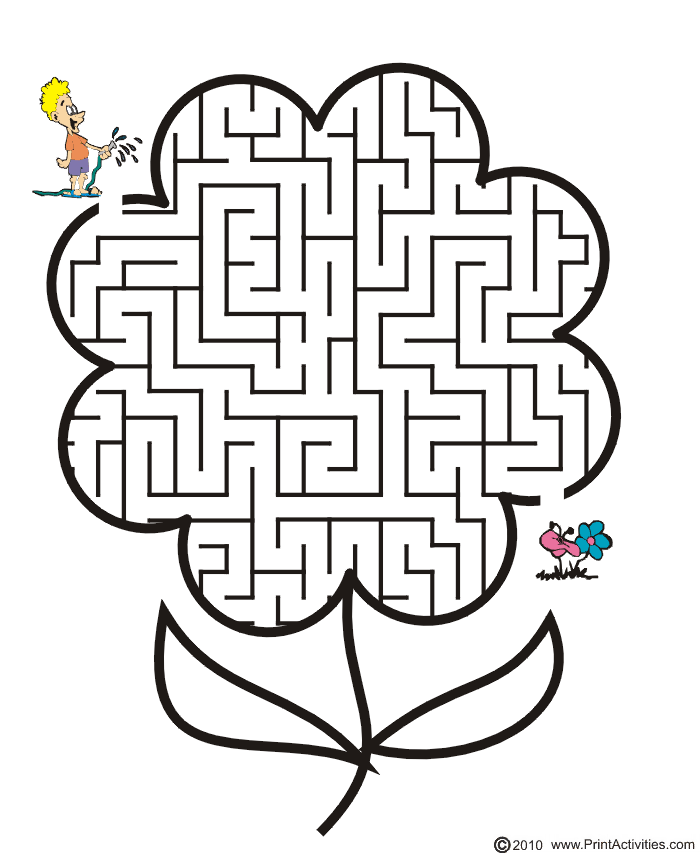 «Смарт-тренинг» в дошкольной образовательной организации – это метод активного обучения детей, направленный на достижение поставленной цели, развитие познавательного интереса, сообразительности и находчивости.
Технология «Смарт-тренинг»  помогает развивать у детей от 4 лет творческие и умственные способности через игры-головоломки, учит способам и правилам решения головоломок, используя алгоритм, учит понимать инструкцию и применять ее, развивает элементы логического мышления, воображение, ориентировку в пространстве, познавательный интерес, а также воспитывает инициативность, самостоятельность, целеустремленность.
ТЕХНОЛОГИЯ «СМАРТ – ТРЕНИНГ» состоит из двух модулей:
1 модуль 
«Игры – головоломки» 
автор В. И. Красноухов
2 модуль  
«Пуговицы» 
Автор И. И. Казунина
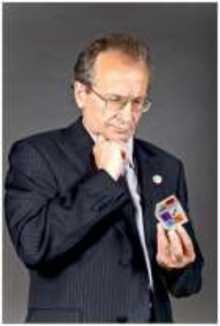 Красноухов Владимир Иванович 
Кандидат технических наук, имеет более 40 патентов на изобретения.  Автор современных головоломок
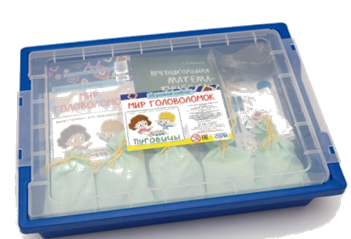 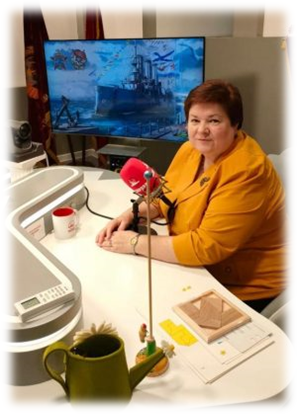 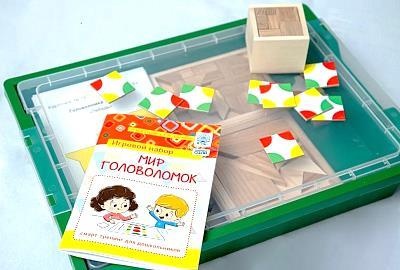 Знакомство с головоломками начинают с логических игр и упражнений:
От логических игр - упражнений к играм головоломкам переходим поэтапно (от простого к сложному): 
1.«По образцу».
2. Далее работаем на усложнение - «По памяти».
3. «Собери по схеме» 
4. По мере того, как ребенок осваивает сборку по схеме с контурными делениями, у него развивается способность к анализу, синтезу, выстраиванию образов, а значит, можно переходить к следующему этапу – игре-упражнению с элементами головоломки «Заверши образ».
В игровой набор «Игры - головоломки» входят:
- Игра-головоломка» Слагалица»
- Игра-головоломка «Складушки»
- Игра-головоломка «Репка»
- Игра-головоломка «Гала-Куб»
- Игра-головоломка «Осенний кубик»
В комплект входят карточки 3 видов и 3 уровней сложности, которые обозначены звёздочками: 
одна звёздочка - лёгкий уровень, 
две звёздочки - средний, 
три звёздочки – сложный уровень.
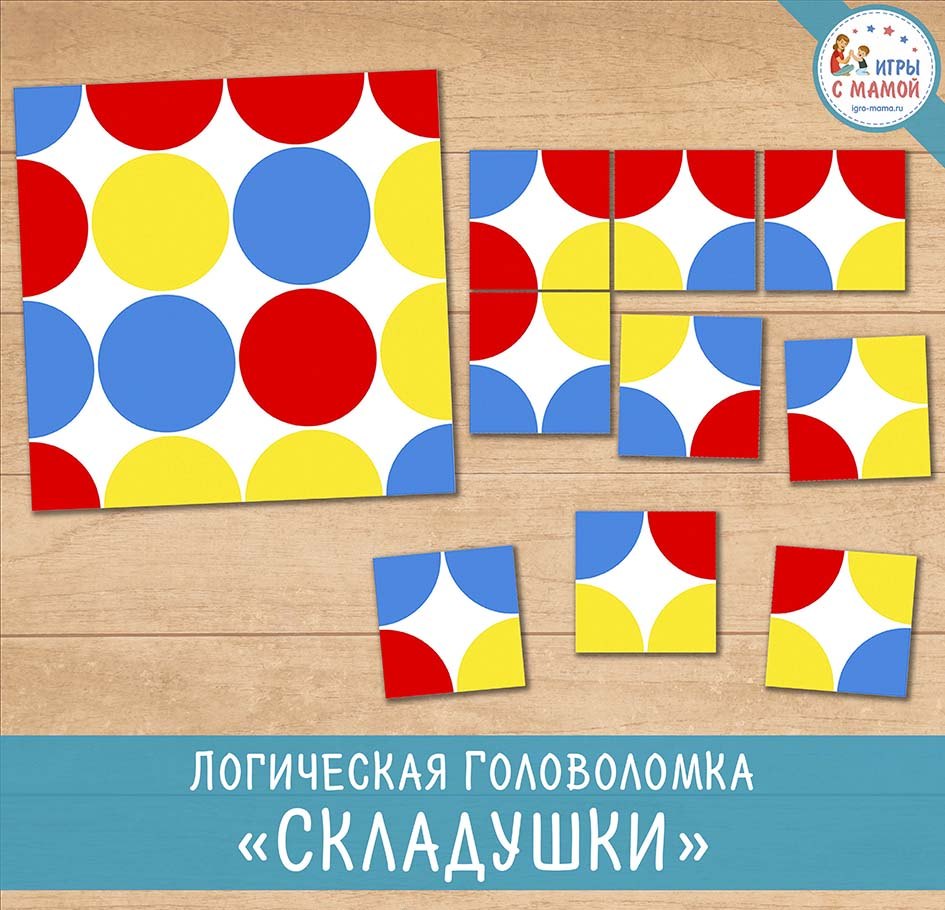 Логическая головоломка «Складушки»
Головоломка представляет собой набор из 9 квадратных фишек с нанесенными на них рисунками в виде круга, расположенных по углам, которые окрашены в три цвета.Суть игры – в составлении рисунка путем соединения квадратных фишек так, чтобы углы или стороны совпали по цвету.
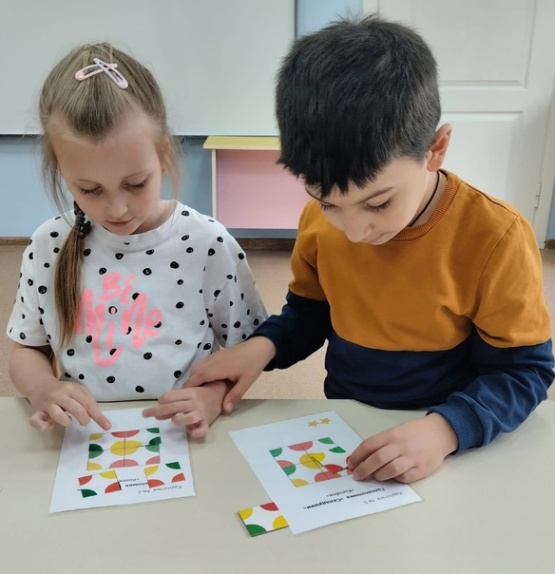 Игра-головоломка Слагалица» 
Головоломка состоит из 7 игровых элементов и коробочки.
Суть игры:

Составление жанровых картинок.
Составление фигур по заданным силуэтам.
Составление фигур с заданными свойствами.
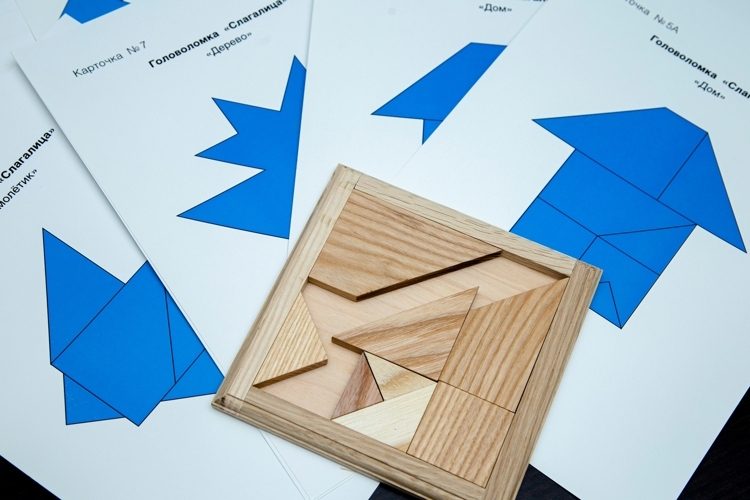 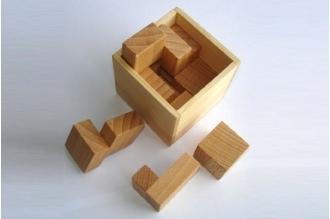 4. Головоломка «Гала-куб»
В состав головоломки "Гала-куб" входят:деревянная коробочка и 8 рабочих элементов (это кубики и параллелепипеды). Перед вами две замысловатые задачи, которые нужно разгадать.Суть игры – выполнить различные постройки из элементов набора.
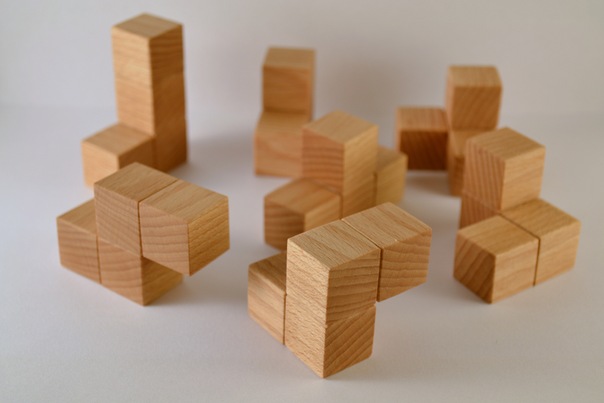 3.Головоломка «Осенний кубик»
Представляет собой набор из 6 деревянных игровых элементов. Суть игры – составление конструкций 2D и 3D моделирования. Головоломка предполагает решение нескольких задач, для выполнения которых нужно использовать все имеющиеся детали.
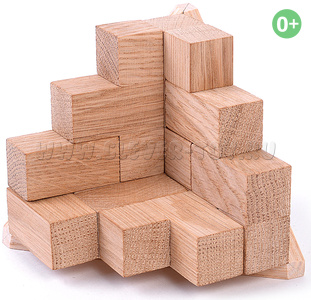 5.Головоломка «Репка»Представляет собой набор из 12 деревянных элементов разной конфигурации, уложенных в коробочку.Суть игры – составление различных образов из элементов набора путем наложения, соотнесения с изображением на карточке и подбора недостающих элементов.
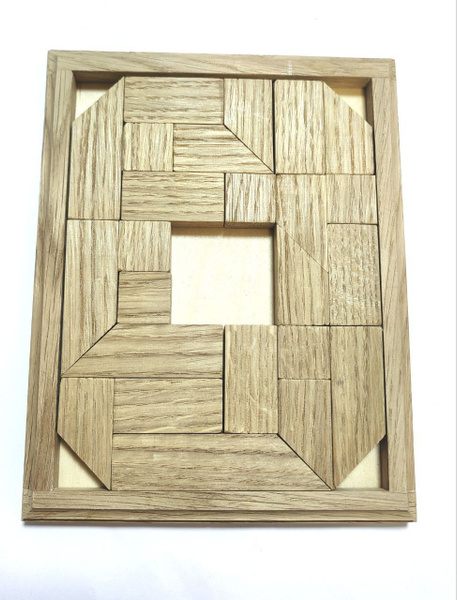 Целевые ориентиры 
на этапе завершения смарт-тренинга для дошкольников
Дети могут: 

овладеть способами и правилами решения головоломок; 
использовать алгоритм при решении головоломок; 
понимать заданную инструкцию и применять ее в решении 
головоломок; 
владеть элементами логического, наглядно-образного мышления, 
целостного восприятия, произвольного внимания и воображением; 
ориентироваться в пространстве, анализировать, синтезировать, 
сравнивать, обобщать, классифицировать; 
проявлять познавательный интерес, инициативность, 
самостоятельность, целеустремленность.